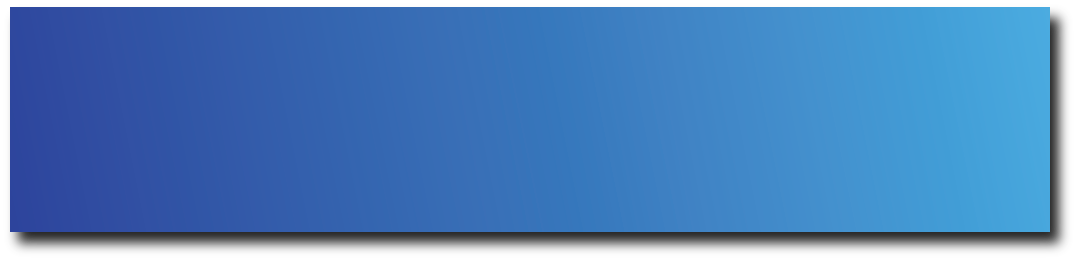 Výukový materiál
zpracovaný v rámci projektu
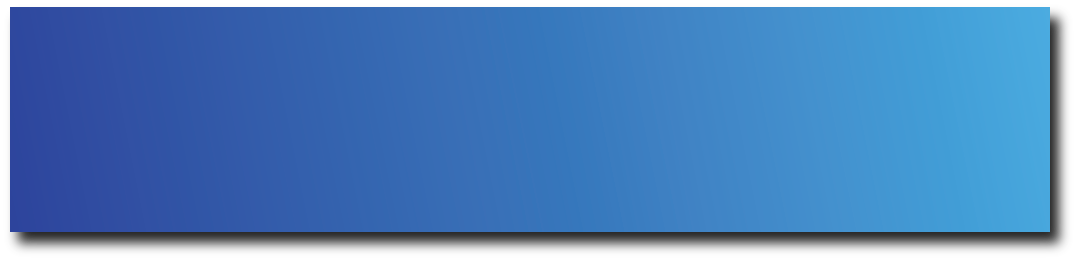 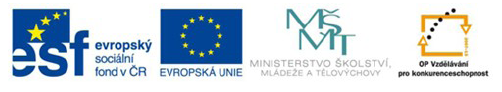 Registrační číslo projektu:
CZ.1.07/1.5.00/34.0199
Označení:
VY_32_INOVACE_ANJ_VL_3_10
Sada:   3
Ověření ve výuce:
Třída:
2. A
12. 11. 2013
Datum:
10. 11. 2013
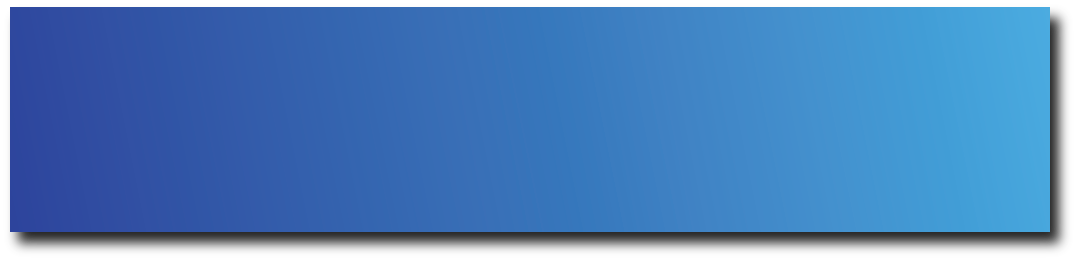 Reálné podmínky
Zero and First Conditionals
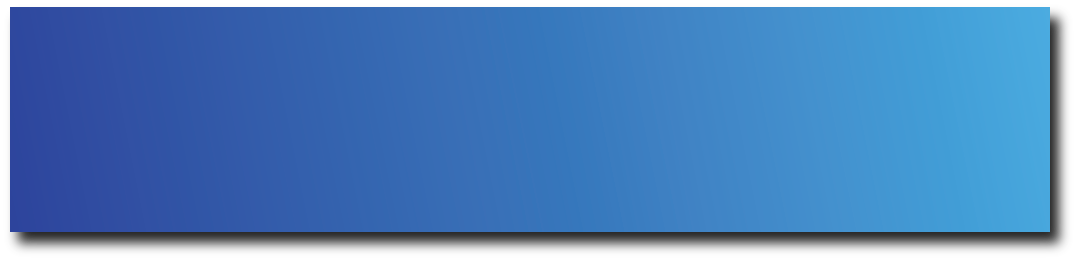 Předmět:
Anglický jazyk
Tematická oblast:
Grammar & Syntax
Ročník:
2. ročník
Anotace:
Základní pravidla pro tvoření reálných podmínek  a vymezení rozdílů mezi nimi
Jméno autora (vč. titulu):
Mgr. Radka Volfová
Škola – adresa:
OA a VOŠE Tábor, Jiráskova 1615
Zero Conditional
if clause	             main clause
if + present simple          present simple
    the action                       the result
We use zero conditional to talk about a result which
follows a particular action.

If you heat ice, it melts.
My parents get angry if I lie to them.
First conditional
if clause	             main clause
if + present simple          will + infinitive
    the action                       the result
We use the first conditional to predict the result of 
a future action.

If it rains tomorrow, I´ll stay at home.
I´ll buy a new car if my parents lend me some money.
Exercise
Complete the facts using the zero conditional.

Plants die if ………
If I feel sad ……….
You save electricity ………..
If he eats too much …………
If I don´t tidy my room ………….
Exercise - solution
Complete the facts using the zero conditional.

Plants die if if you don´t water them.
If I feel sad, I eat a lot of chocolate.
You save electricity if you turn off the light.
If he eats too much, he feels ill.
If I don´t tidy my room, my mum gets angry.
Exercise
Make one sentence from two. Use the first conditional.
It will stop raining soon. Then we´ll go out.       …………………………………………………………………..
I´ll find somewhere to live. Then I´ll give you my address. ……………………………………………………………………
I´ll do the shopping. Then I´ll come straight back home. ……………………………………………………………………
It´s going to get dark. Let´s go home before that. ……………………………………………………………………
She must apologise to me first. I won´t speak to her until then.  …………………………………………………………………...
Exercise - solution
Make one sentence from two. Use the first conditional.

We´ll go out when it stops raining.
I´ll give you my address when I find somewhere to live. 
I´ll come straight back home after I do the shopping.
Let´s go home before it gets dark.
I won´t speak to her until she apologises.
Seznam použité literatury a pramenů
Murphy, R., Essential Grammar in Use, Cambridge University Press 2007
Murphy, R., English Grammar in Use, Cambridge University Press 2004
Eastwood, J., Oxford Practice Grammar Intermediate, Oxford University Press 2006


obrázky – kliparty sady Microsoft Office